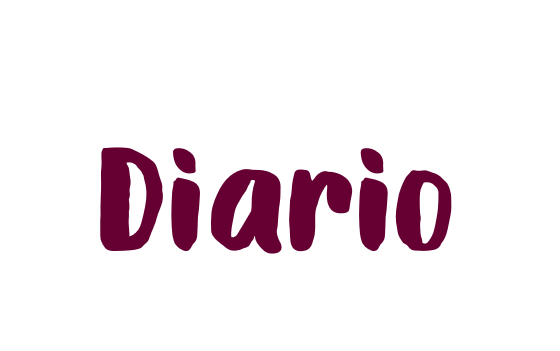 Jardín de Niños ¨María L. Pérez de Arreola
Maestra practicante: Dennise Arizpe Mesquitic
3° A
Jueves 25 de marzo del 2021
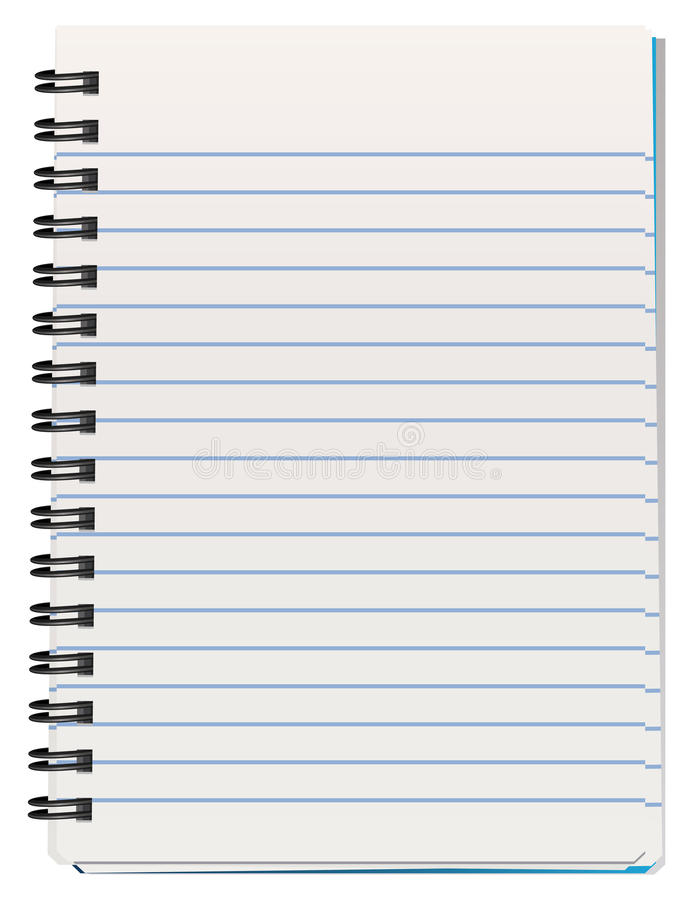 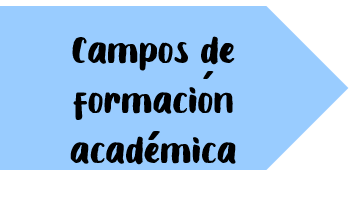 Lenguaje y comunicación:
Pensamiento matemático:
Exploración del mundo:
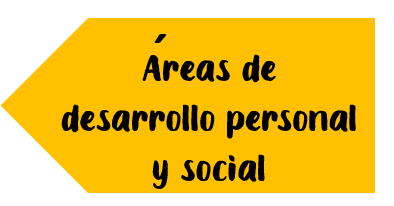 Artes:
Educación Socioemocional:
Educación física:
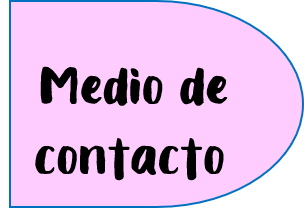 WhatsApp
Facebook
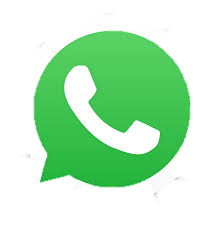 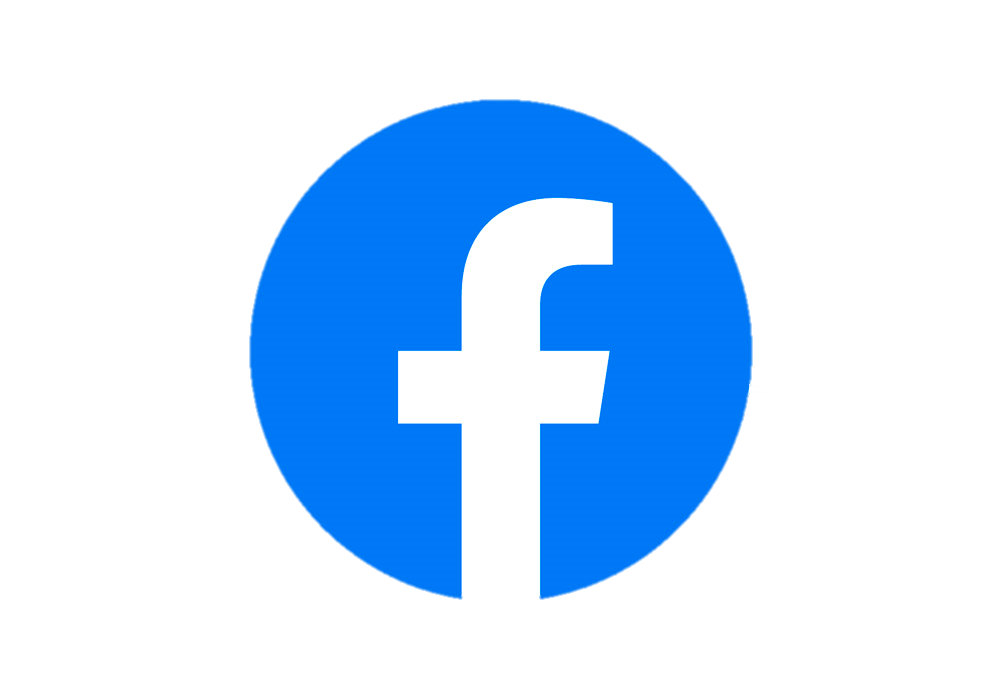 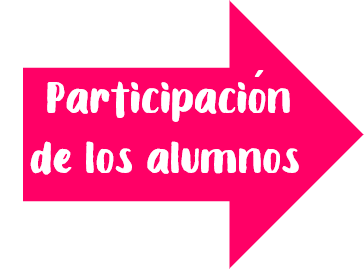 21 alumnos que asistieron a clase virtual.
22 alumnos entregaron evidencias
9 no se reportaron
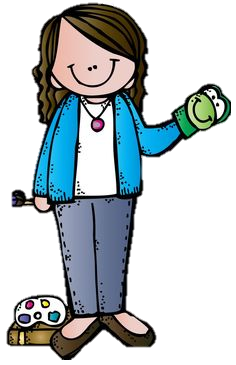 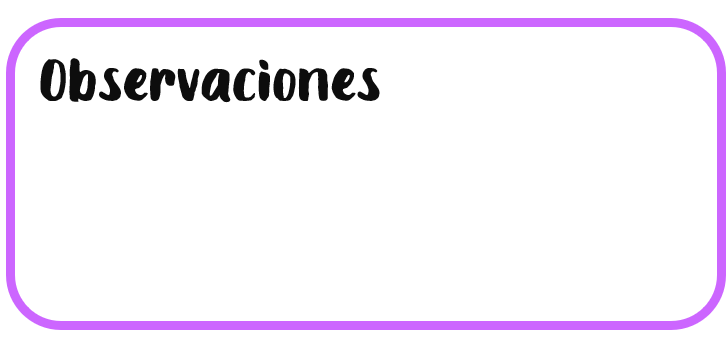 Se mandaron las actividades de seguimiento a las 8:00 a.m. y asistieron 21 alumnos, 22 de ellos entregaron las evidencias del día. De los 31 alumnos 9 no se reportaron.
Descripción de la clase y evidencias:
El día de hoy, jueves 25 de marzo del 2021 se registro la asistencia de los alumnos desde las 8:00 a.m. en la publicación de Facebook.
A las 9:00 a.m. se inició con la clase reforzando los aprendizajes de los campos formativos pensamiento matemático y lenguaje y comunicación.
En el caso de pensamiento matemático se realizo la actividad de una tiendita de la pascua, en la cual se vendió un peluche de conejo, cascarones de pascua, chocolates de conejo y una canasta de pascua. Se les mostró la calificación de cada objeto y se resolvieron diferentes monedas para pagar cierta cantidad de objetos, por ejemplo: ¿Con que monedas podríamos pagar 3 cascarones de pascua si cada uno cuesta 5 pesos?.
En el caso de lenguaje y comunicación se dieron a conocer diferentes rimas, retahílas y canciones de la pascua, se les solicito representar uno a su elección.
Esté tipo de actividades les llama la atención porque realizan actividades cotidianas y eso les divierte más.
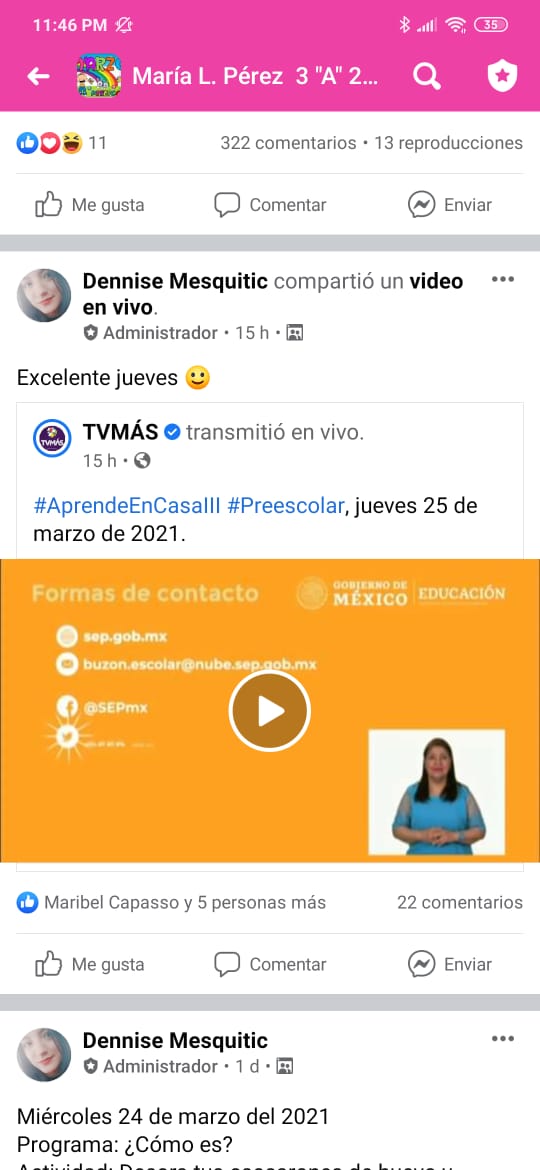 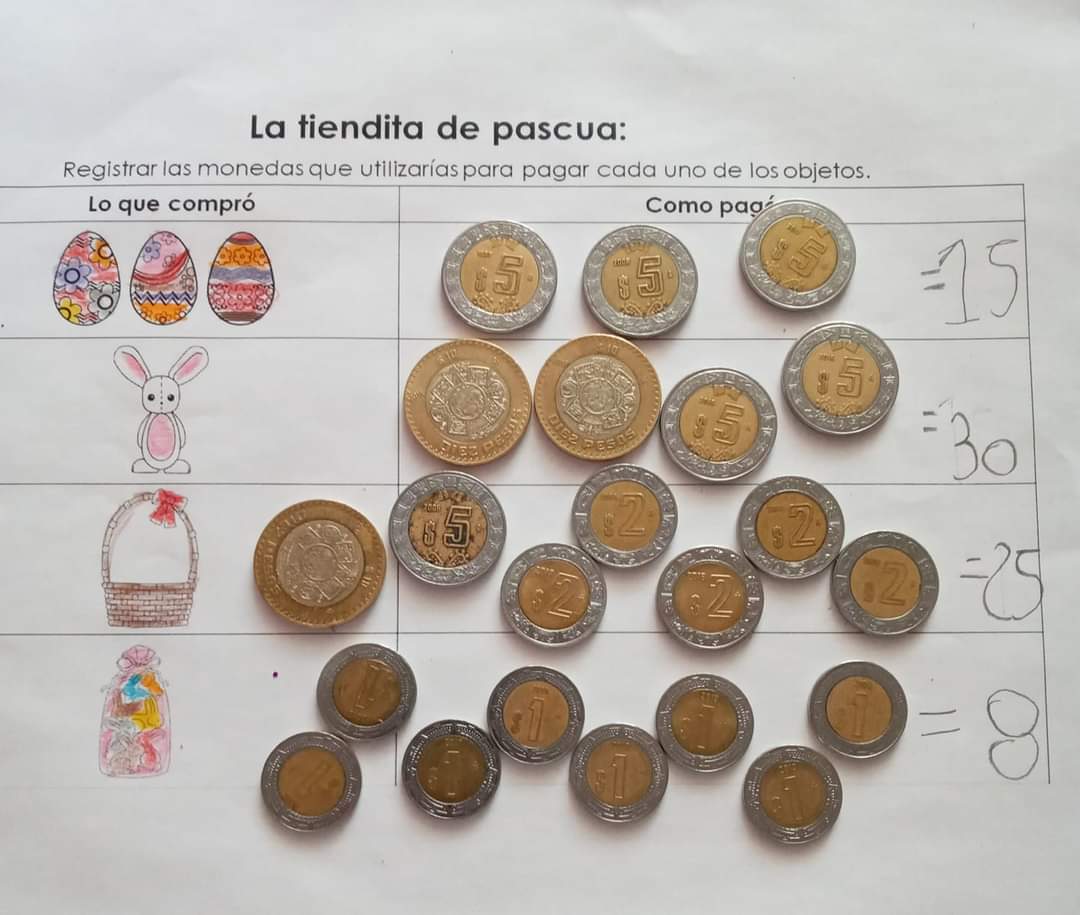 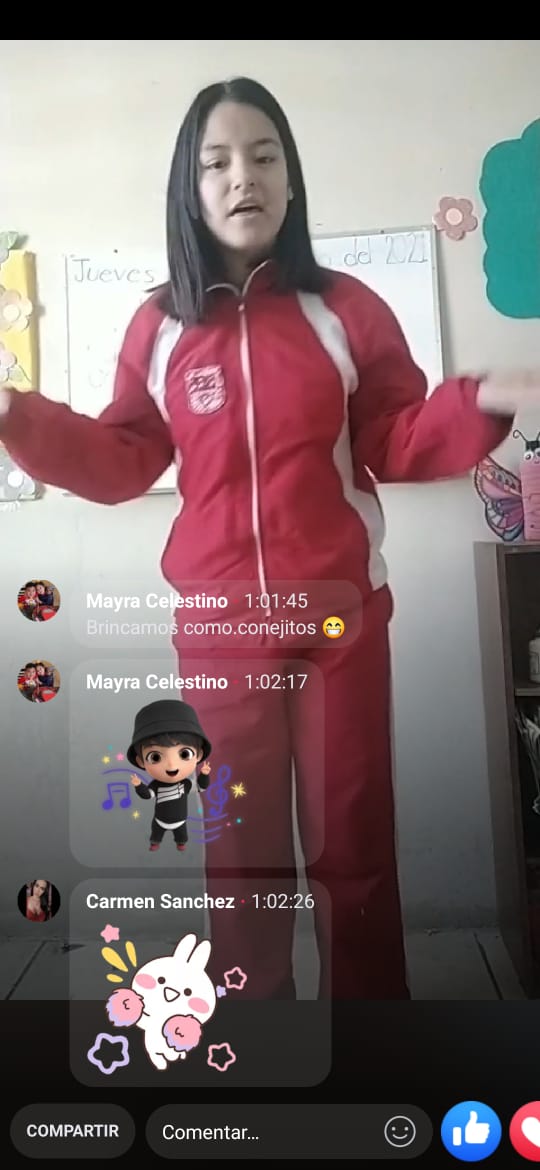 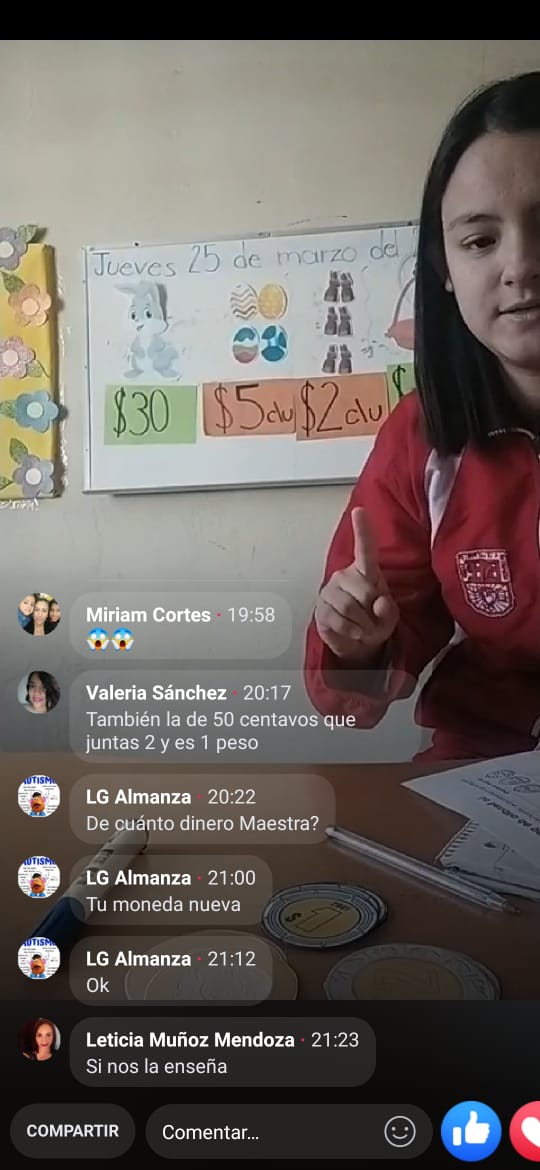 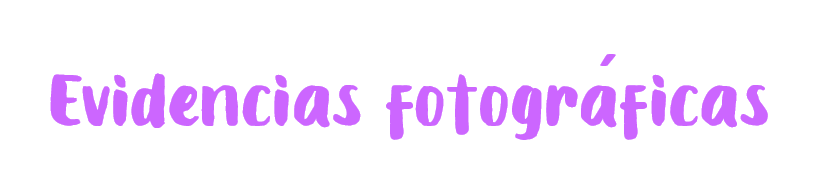